Risico en verzekeren
niets is zeker,
dát is zeker!
Scoooterdiefstal neemt toe
Scooterdiefstal neemt iets af  (Falcc 2014) Scooterrijders opgelet: je loopt een behoorlijke risico dat je scooter gestolen zal worden. Uit cijfers blijkt dat alleen vorig jaar al bijna 14.000 scooters zijn gestolen. Daarmee wordt 1 op de 18 scooters in een jaar gestolen.

Risico 	de kans dat een gebeurtenis zich voordoet.
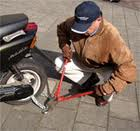 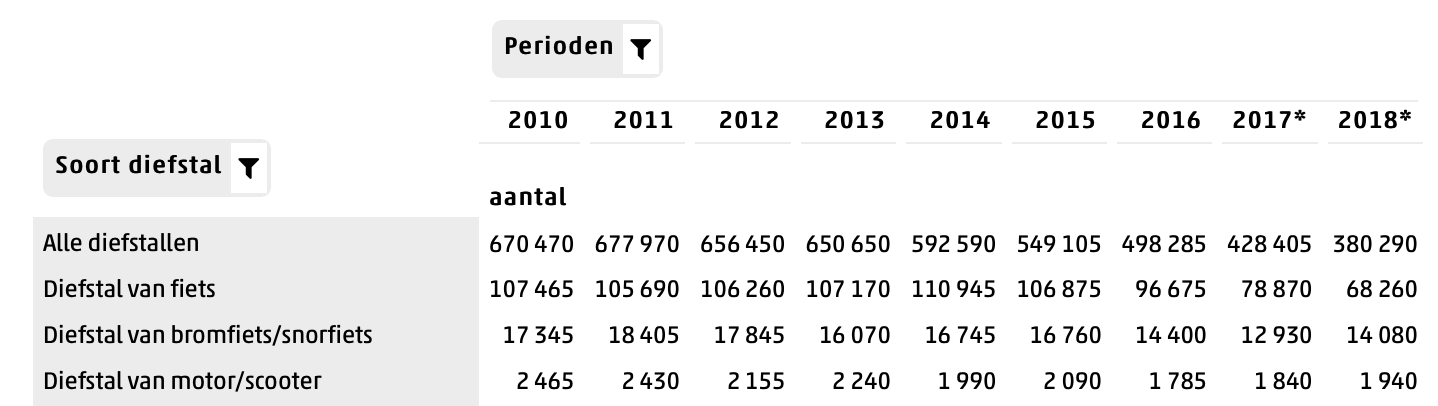 Onzekerheid
Inschatten van risico: onzekerheid
Wellicht onterecht afzien van koop:
onterecht mislopen van consumentensurplus
onterecht mislopen van winst ondernemer
 verlies welvaart
Meer informatie = betere beslissingen
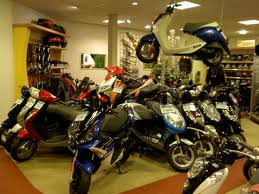 Risico: een verwachte schade
Je hebt een scooter van € 1.000,-
De kans dat hij gestolen wordt is 5% (1 op 20)

Verwachte schade:
	(19 x € 0,- + 1 x € 1000,-) / 20 = € 50,-

ofwel:

Verwachte schade = 	kans  x  schade5% van € 1000,- = € 50,-
Risico’s verzekeren
Je kunt je tegen deze verwachte schade verzekeren: voor € 50,- premie per jaar.
Risico’s verzekeren
Wanneer je geen verzekering af sluit:
krijg je ook geen uitkering bij diefstal
loop je mogelijk € 1000,- schade
Risico’s verzekeren
Wanneer je geen verzekering af sluit:
krijg je ook geen uitkering bij diefstal
loop je mogelijk € 1000,- schade
de kans daarop is 5%, dus je kunt per jaar € 50 kosten verwachten (eens in de 20 jaar € 1000,-)
hetgeen ook het risico is dat je loopt
Risico’s verzekeren
Wanneer je geen verzekering af sluit:
krijg je ook geen uitkering bij diefstal
loop je mogelijk € 1000,- schade
de kans daarop is 5%, dus je kunt per jaar € 50 kosten verwachten (eens in de 20 jaar € 1000,-)
hetgeen ook het risico is dat je loopt
Risico’s verzekeren
Wanneer je wél een verzekering af sluit:
krijg je de nieuwprijs (€ 1000,-) uitgekeerd bij diefstal
loop je dus geen schade op
Risico’s verzekeren
Wanneer je wél een verzekering af sluit:
krijg je de nieuwprijs (€ 1000,-) uitgekeerd bij diefstal
loop je dus geen schade op
de kosten bedragen € 50,-
maar je loopt geen risico, want die koop je af met de verzekering
Risico’s verzekeren
Wanneer je wél een verzekering af sluit:
krijg je de nieuwprijs (€ 1000,-) uitgekeerd bij diefstal
loop je dus geen schade op
de kosten bedragen € 50,-
maar je loopt geen risico, want die koop je af met de verzekering
Wel of niet verzekeren?
De verwachte kosten zijn gelijk, 
maar het risico van niet-verzekeren is groter
een risico-avers persoon zal zich verzekeren
iemand met minder afkeer van risico zal liever geen premie betalen en het risico nemen.
De verzekeringsmaatschappij
Vorige voorbeeld:
als 20 personen zich verzekeren voor € 50
en 1 op de 20 scooters (van € 1000) wordt gestolen
zijn premieopbrengst en uitkering dekkend

Maar:
verzekeringsmaatschappij heeft ook andere kosten 
en wil winst maken

Premie moet dus méér zijn dan het (gemiddelde) risico
Bovendien:
Averechtse selectie
mensen die meer risico lopen zullen zich sneller verzekeren
in dit geval: in de stad / platteland

Moreel wangedrag
mensen die verzekerd zijn, gaan zich roekelozer gedragen
in dit geval: niet meer in bewaakte stalling, minder goed slot

Hierdoor neemt het gemiddelde risico voor de verzekering - en dus ook de premie - toe!!
Verwerking
Je bezit een huis van € 300.000
De kans op brand is 1 op 1000 
De brandverzekering vraagt een premie van 2 ‰

Zou jij je verzekeren? Licht je antwoord toe met de verwachte kosten.
Hoe groot is de kans op moreel wangedrag bij deze verzekering?
Welke informatie zou jij als verzekeraar willen hebben voordat je de verzekering af sluit?
Uitwerking
Op basis van de verwachte kosten zou je zeggen ‘nee’, maar de omvang van de mogelijke schade is zó groot dat verzekeren tóch voor de hand ligt.
Ondanks de verzekering zullen mensen tóch voorzichtig blijven met brand. De kans op moreel wangedrag is klein, omdat de gevolgen zo groot zijn.
Zaken die verband houden met risico op brand en omvang schade: waarde inboedel, soort dakbedekking, leeftijd elektrische bedrading, enz…
Onderverzekering en uitkering
(Verplichte) solidariteit
niet iedereen heeft dezelfde kans op schade

verzekeren = spreiden van individuele risico
(Verplichte) solidariteit
verzekeren = spreiden van individuele risico

meestal kiest de verzekeraar voor één premiepercentage
gebaseerd op gemiddeld risico, kosten en winstopslag
(Verplichte) solidariteit
verzekeren = spreiden van individuele risico

meestal kiest verzekering voor één premiepercentage
gebaseerd op gemiddeld risico, kosten en winstopslag
Wie verzekert zich nu?
Cees zal zich verzekeren: premie < individueel risico
Aangezien de meeste mensen risicoavers zijn,
	zal Jenny zich ook wel verzekeren
Maar Piet en Mariska ????
Slechte risico’s verdrijven de goede
Als Piet zich niet verzekert…
stijgt het gemiddelde risico
De verzekering zal waarschijnlijk de premie verhogen…
waarna ook Mariska waarschijnlijk haar verzekering zal opzeggen
en de verzekering alleen de slechte risico’s over houdt

Dit werkt verdere averechtse selectie in de hand!
Oplossingen
Verplicht verzekeren
	denk aan basisverzekering ziektekosten 
	(verplicht solidair)
Vrijwillig eigen risico
	de verzekerde geeft nu ‘informatie’ over zijn lagere risico aan de verzekeringsmaatschappij (in ruil voor lagere premie)
Bonus-malus regeling: premiedifferentiatie
	hoe vaker je schade maakt, hoe hoger de premiegoede risico’s hoeven nu niet op te draaien voor de slechte risico’s
Fraude en moreel wangedrag
Meer verzekeringsclaims na introductie van nieuwe iPhone
woensdag, 27 april 2011bron: http://www.iphoneclub.nl (bewerkt)
Morgen gaat de nieuwe iPhone 4 in de verkoop. De introductie van zo’n nieuwe smartphone blijkt een strop voor verzekeraars. Veel mensen melden namelijk ‘opeens’ een kapotte of zoekgeraakte smartphone, zo heeft het Centrum voor Verzekeringsstatistiek (CVS) vastgesteld. De verzekeraars vermoeden daarom een oorzakelijk verband. “Wie de nieuwste versie wil, zou kunnen denken: ik meld een defect, verlies of beschadiging, in de hoop zo de financiering van de nieuwe smartphone of iPad te regelen”, zegt de organisatie. 

Het aantal claims ligt normaal tussen de 15.000 en 20.000 per jaar. Maar bij de introductie van de iPhone 4 in juni vorig jaar kwamen er 35.000 meldingen binnen. 
Het aantal meldingen van kapotte huiselektronica steeg van 40 à 60 naar 120 à 160 toen de iPhone 4 op de markt kwam. Het gaat daarbij waarschijnlijk niet alleen om meldingen van kapotte iPhones, maar ook om andere telefoons die mensen aan de kant willen zetten voor het nieuwste iPhone-model. Bij de lancering van de Samsung Galaxy S was er ook een piek te zien, maar die was minder hoog.
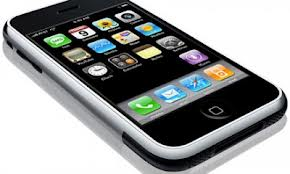 Bedrog rond iPhone 6?
Het Verbond van Verzekeraars waarschuwt verzekeringsmaatschappijen voor mogelijke fraude met meldingen van schade aan mobiele telefoons.
Volgens het Verbond worden er plotseling opvallend veel schades aan mobiele telefoons gemeld. De koepelorganisatie vermoedt dat er een verband is met de introductie van de iPhone 6 in Nederland. Deze ligt vanaf deze week in de winkels.
Ook in het najaar van 2008, 2010 en 2011 waren er pieken in het aantal claims, schrijft de Telegraaf. Toen werden de iPhone 3G, 4 en 5 geïntroduceerd. Hetzelfde gebeurde toen de Samsung Galaxy S in de verkoop ging.

Datum: 25-09-2014
Fraude en moreel wangedrag
zo’n 20% van de claims op reisverzekering is vals
daardoor betaal je dus veel teveel premie

Waarom accepteert de verzekering dit?
opsporen fraude is heel duur
meeste mensen sluiten tóch wel zo’n verzekering af
af en toe kunnen declareren bevestigt het nut van de verzekeren  je blijft je dus verzekeren